Drie soorten vrijwillige energie /  hulpbronnen
KWEEKVIS
PLANKTON
WILDE ZALM
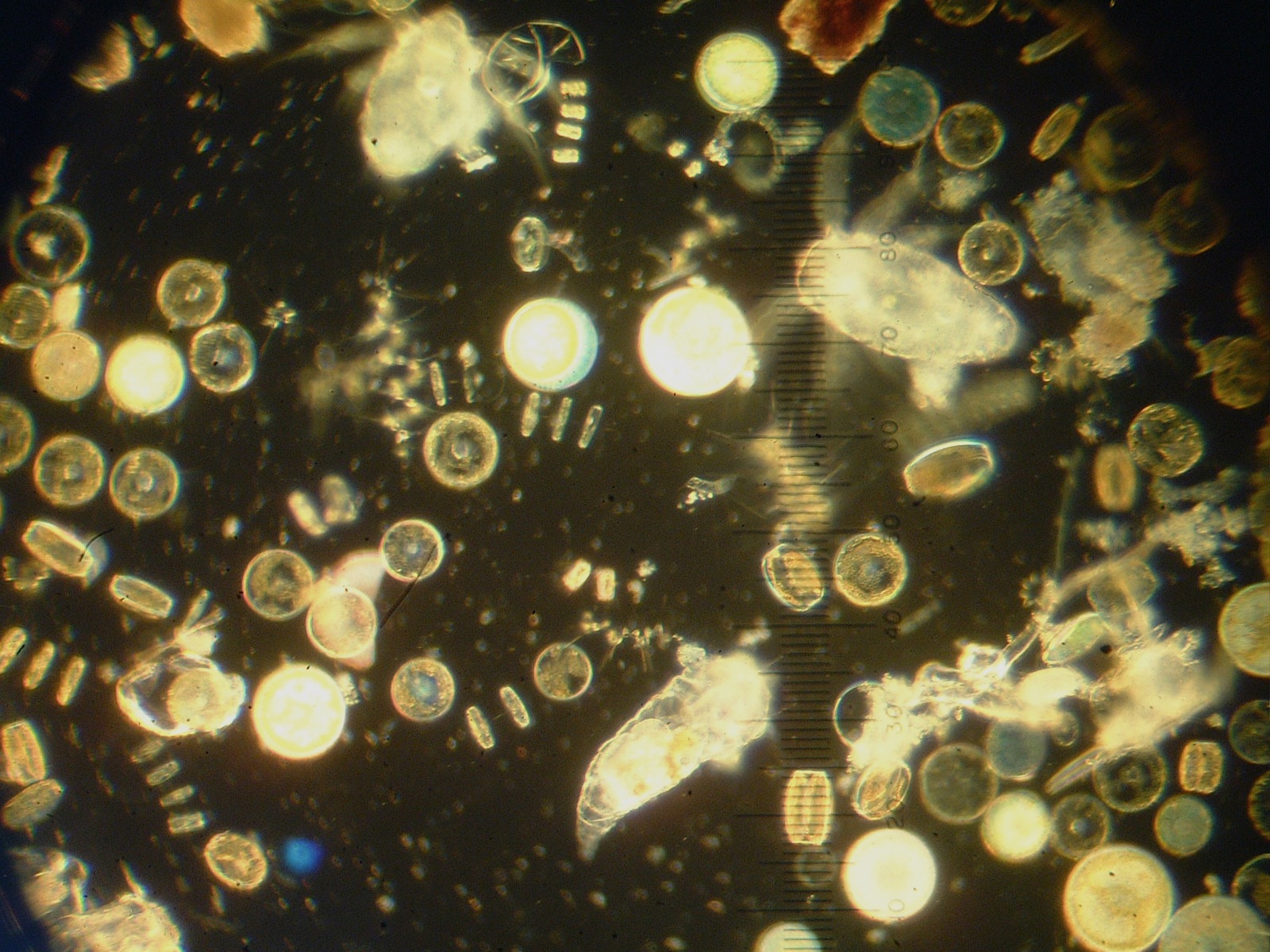 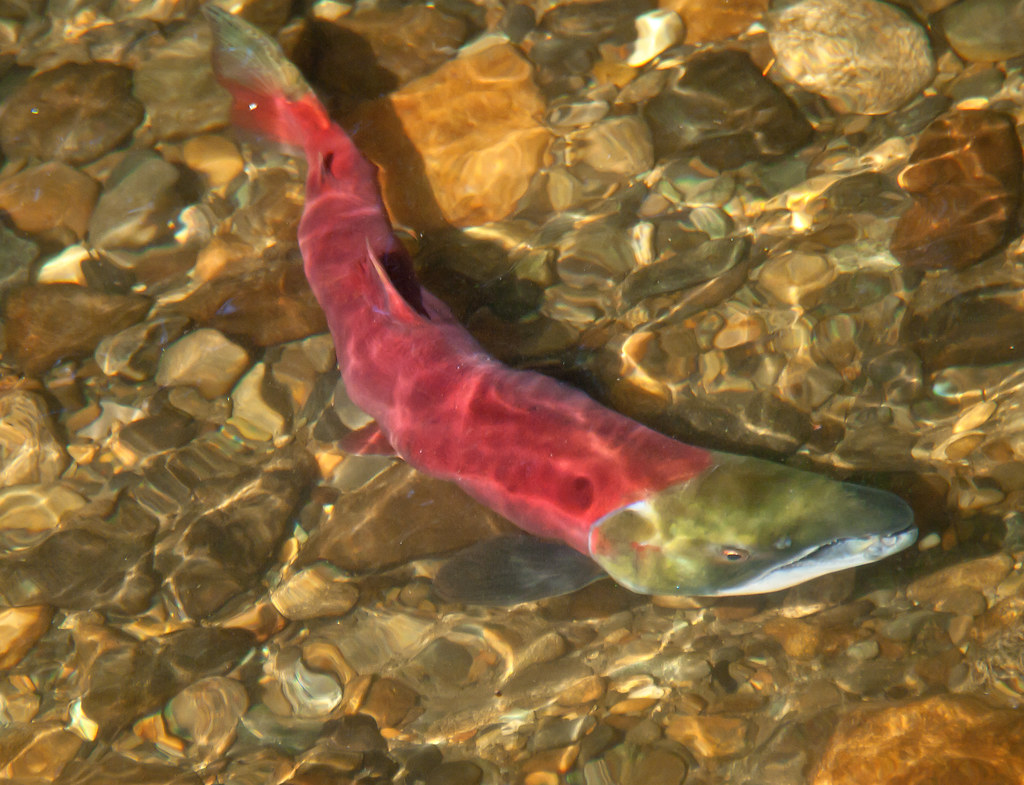 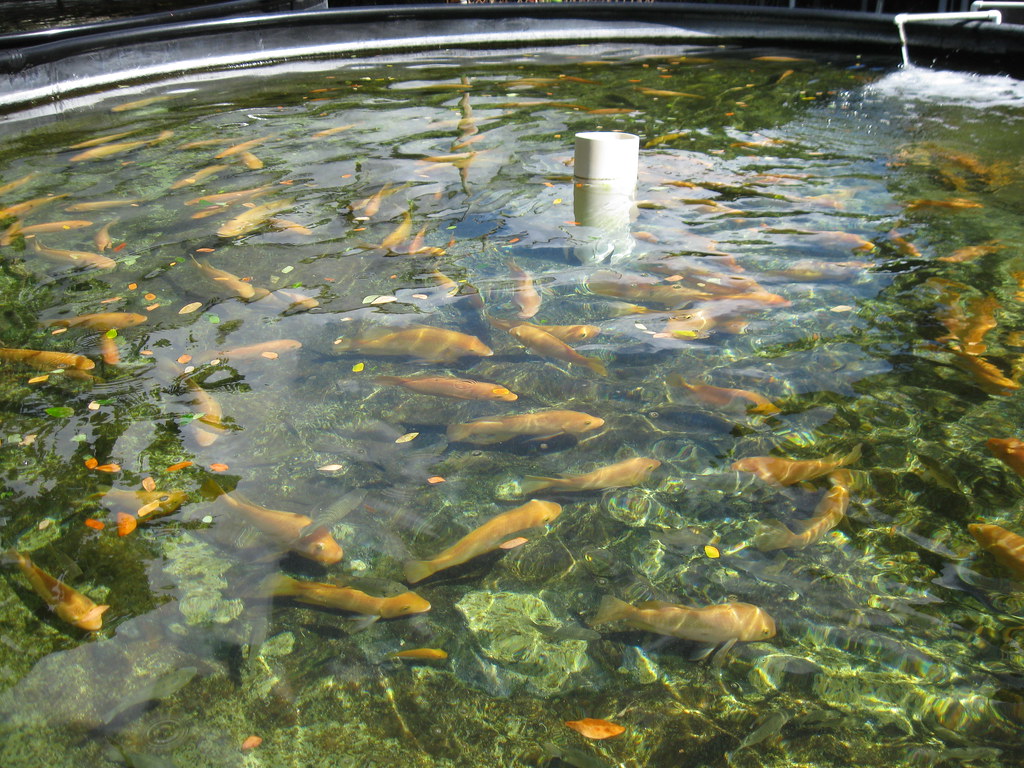 This Photo by Unknown Author is licensed under CC BY
Traditionele vrijwilligers hulpbron
This Photo by Unknown Author is licensed under CC BY
This Photo by Unknown Author is licensed under CC BY
Spontane vrijwilligers hulpbron
Derde partij vrijwilligers hulpbron
Koolen-Maas et al (2023). 
Er zijn drie hulpbronnen van vrijwillige energie die zich materialiseren in episodisch maar ook doorgaand vrijwilligerswerk. 
https://journals.sagepub.com/doi/epdf/10.1177/08997640221127947  (0pen access)


Vrijwilligerswerk wordt zowel georganiseerder als spontaner!
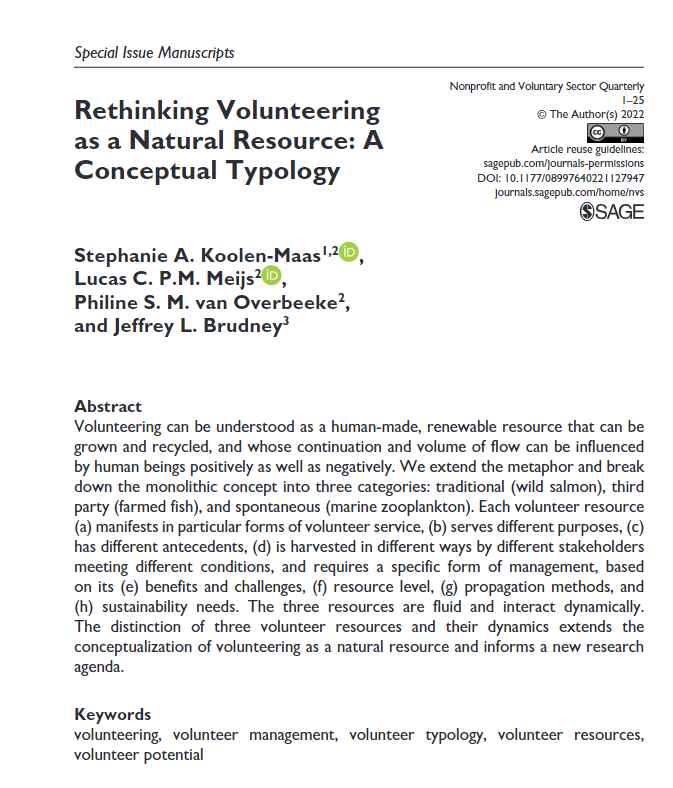 This Photo by Unknown Author is licensed under CC BY-SA-NC
1
Ecosysteem denken:
Institutionele regelingen
Non-profit regimes
Individualis-ering
Koppelteken en derde partijen
Nationale vrijwilligers-dagen
Rol van vrijwilligers-werk
Vrijwiligers-centra
Vrijwilligers-organisaties
Traditionele vrijwilliger resource
Agent-schappen voor vrijwilligers-toerisme, familie vrijwilligers-werk enz.
Wettelijke kaders vrijwilligers-werk
Culturele   antecedenten
Individuen
Buurt / wijk groepen
Vrijwilliger resource van derden
Spontane vrijwilliger resource
Corporaties
Overheid organisaties
Non-profit rganisaties
Economische gelijkheid
Religie/secularisatie
Overheid
Onderwijs-instellingen
Politiek-economisch klimaat
Relatie overheid en maatschappij
De macro invloeden
De indirecte gebruikers van de resource
De directe gebruikers van die resource
Community karakter-istieken
Lokale cooperaties
De individuele burger en de resources die de burger heeft
Verenigingen
Activisme
Bedrijven
Evenementen
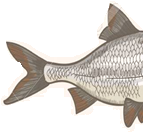 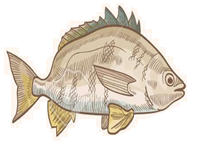 Vrijwilligerswerkbeleid beleid zit in de twee buiten ringen
Vrijwilligersbeleid zit in de twee binnen ringen
De “circulair vrijwilligerswerk” vlinder(geinspireerd door EllenMacarthur circular economy ‘butterfly’)
Facilitate
Oogsten
DUURZAME
VRIJWILLIGE 
ENERGIIE
Off-
boarding
Potentiele vrijwilligers
BEHOUD
VRIJWILLIGE 
ENERGIIE
Supervise/
Evaluate
gatekeepers
HRM Line
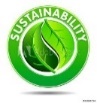 Prospect
Train/
Place
Vrijwiligers organisaties
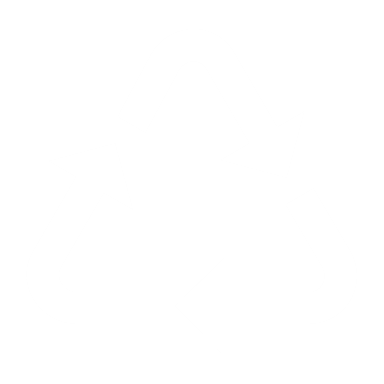 Screen/
Match
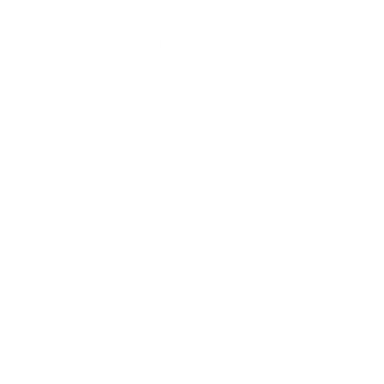 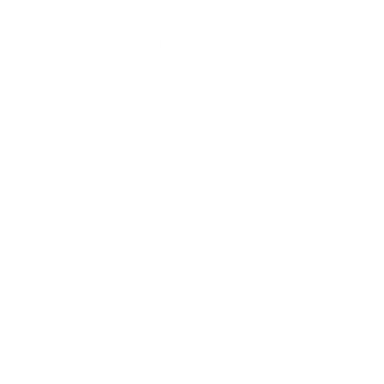 Outreach
Prospective Volunteers
Promote
Organization
Volunteers
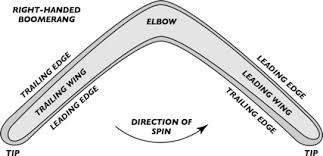 Zorgen dat de vrijwilligers-ervaring goed is
Praten over het vervolg / luisteren naar vrijwilliger (niet iedereen zoekt ontwikkeling…)
Netjes afscheid nemen en doorgeleiden naar andere organisatie
Doorgaande flexibilisering (wat zou u wel kunnen en willen om een bijdrage te kunnen blijven leveren?)
So what……
Met kweekvis hoeft je zelf niet meer te werven

Maar wel balanceren tussen instrumenteel doel van de zendende organisatie / het thema, uw eigen impact doel en de tevredenheid van de vrijwilliger
Wees slim en maak PARELSNOER of ESTAFETTE
Maak kweekvis niet tot fondsenwerving…..maar soms kan je geld vragen
4
So what……
Bij plankton hoeft niemand te werven

Ga niet het gevecht aan …..
Maar bereidt vrijwilligers scenario’s voor waarbij geen controle nodig is over wie er wanneer komt 
Wees slim en maak ‘betrokkenheid’-taken en ‘specialisten’-talen
Lok plankon uit
5